Yedinci Hafta: 
Ara Sınav
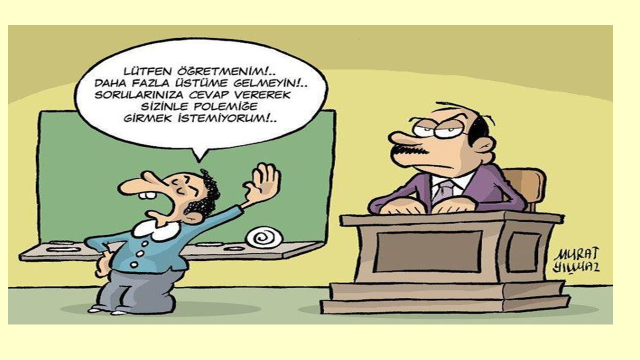